INTRODUCTION TO CIRCUITRY
ENGR-NY 2 | LAB 1
TODAY’S AGENDA
1
Mini-lecture: Introduction to Electricity
2
Tutorial: Getting to Know Your Components
3
Activity: Build a Circuit!
Electricity is Energy
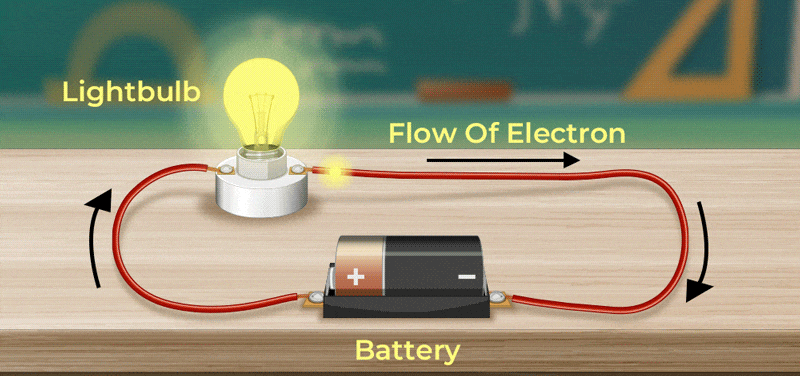 [Speaker Notes: Electricity is the flow of electrons – negatively charged particles – from a source, like a battery, into a “load” – often applications we can actually experience, such as a light bulb turning on or noise out of a speaker.]
Energy Flows from High to Low
What happens when you are in a heated room, and you open the window on a cold day?
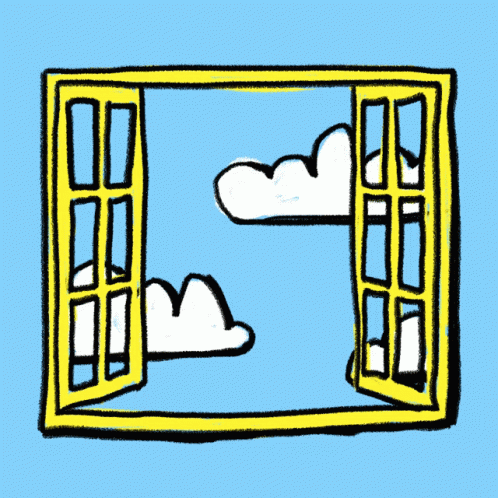 Heat flows out of the room and thermal energy is lost!
What would impede the flow of heat out of the cold room? What would cause a resistance?
[Speaker Notes: Energy flows from high to low - consider what happens when you open a window on a cold day, from a heated room. What happens? 

The temperature quickly decreases – the thermal energy decreases. The warmer the room was at the start, the more dramatic this might feel!

At the same time – what can prevent this flow from happening? Maybe something in front of the window, maybe opening the windows less…]
Key Vocabulary for Electricity
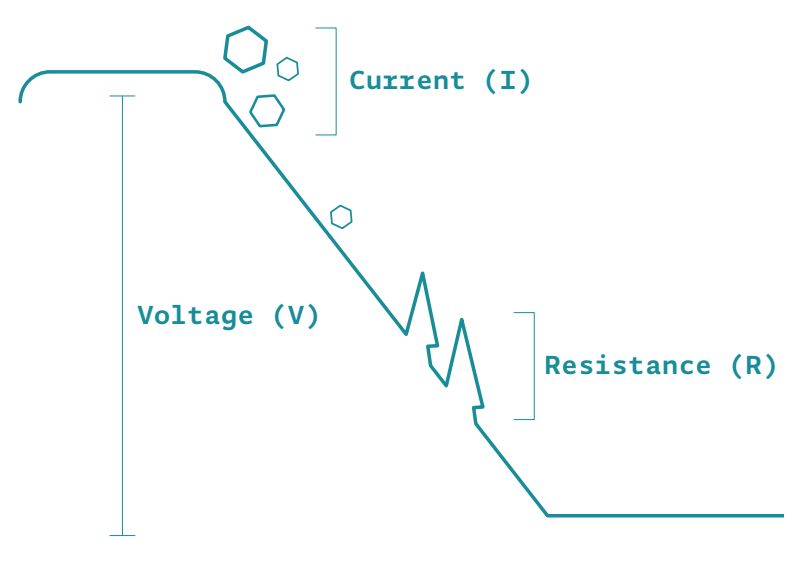 Current (I) is the flow of electricity through a point
Voltage (V) is the difference in energy between one point and another
Resistance (R) is an impedance to Current
[Speaker Notes: The same principles apply to electricity – (read the definitions, explaining analogously to temperature/the example used previously)]
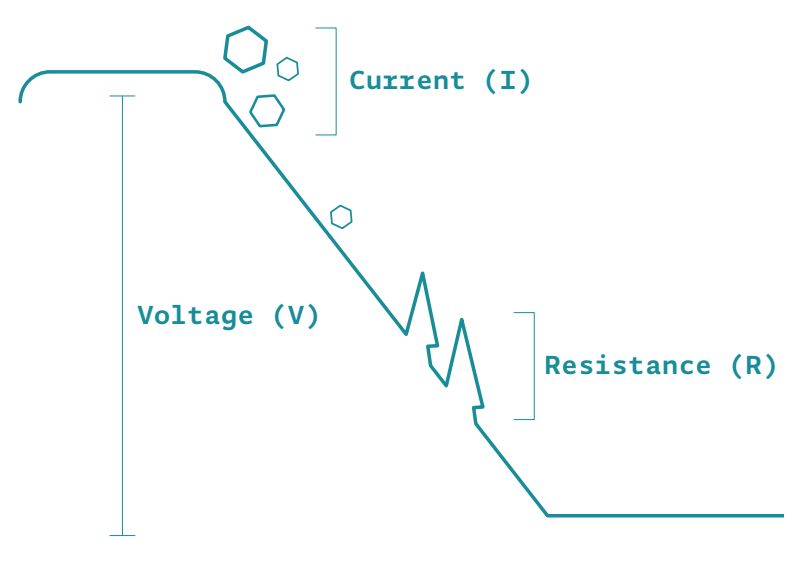 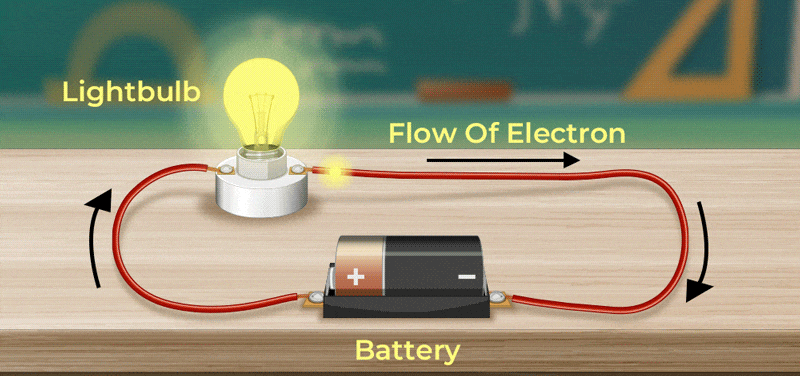 How do we go from one to the other?
[Speaker Notes: Electricity is the flow of electrons – negatively charged particles – from a source, like a battery, into a “load” – often applications we can actually experience, such as a light bulb turning on or noise out of a speaker.]
Circuits
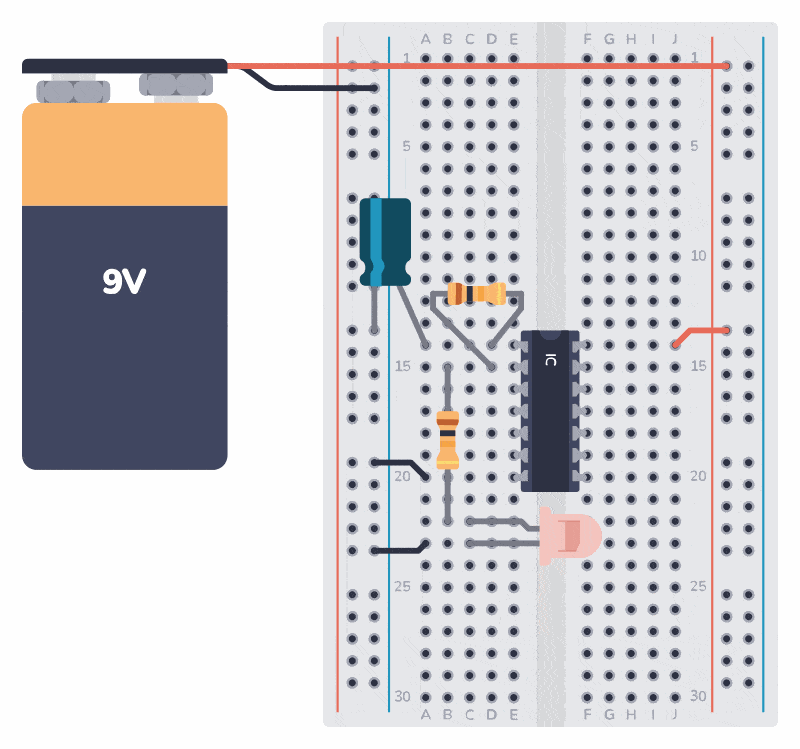 Things to keep in mind:
There must be a complete path from the source (“power”, the battery in this case) to the point of least energy (“ground”)
Current will seek the path of least resistance – this can be a safety hazard!
[Speaker Notes: The same principles apply to electricity – (read the definitions, explaining analogously to temperature/the example used previously)]
Take Out Your Breadboard
Power Bus
power and ground
connected lengthwise
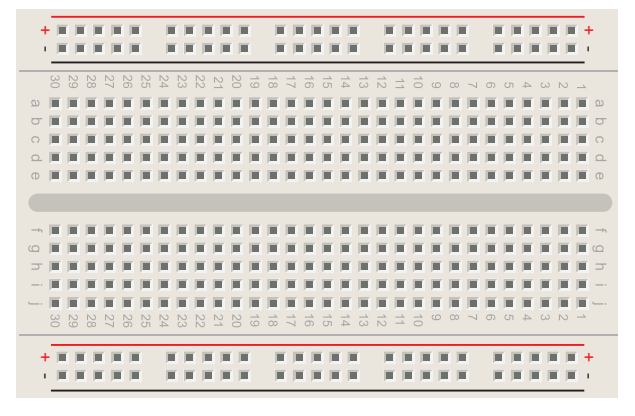 Prototyping Area
5 holes connected horizontally
[Speaker Notes: The same principles apply to electricity – (read the definitions, explaining analogously to temperature/the example used previously)]
Take Out Your Breadboard
Power Bus
power and ground
connected lengthwise
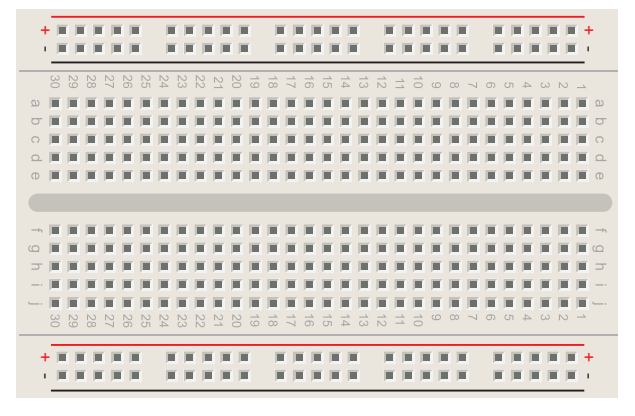 Prototyping Area
5 holes connected horizontally
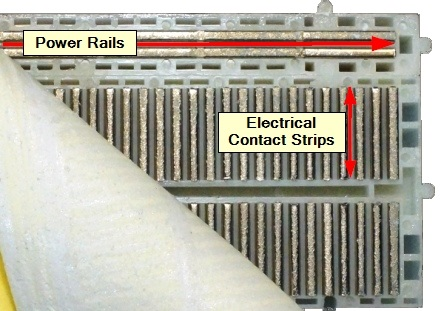 [Speaker Notes: Have groups take out their breadboards - explain how they work
Peeling it back - conductive strips - metal where electricity can flow easily]
Your First Components
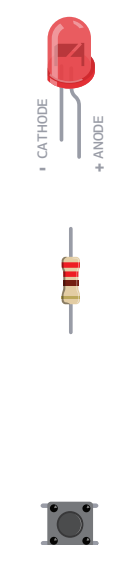 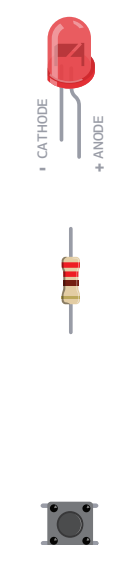 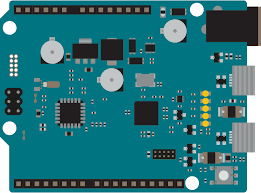 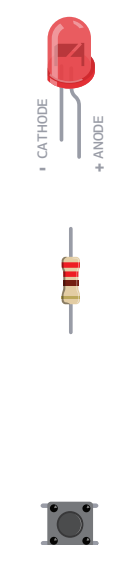 LED
Resistor
Switch
Arduino
[Speaker Notes: The same principles apply to electricity – (read the definitions, explaining analogously to temperature/the example used previously)]
Let’s Build!
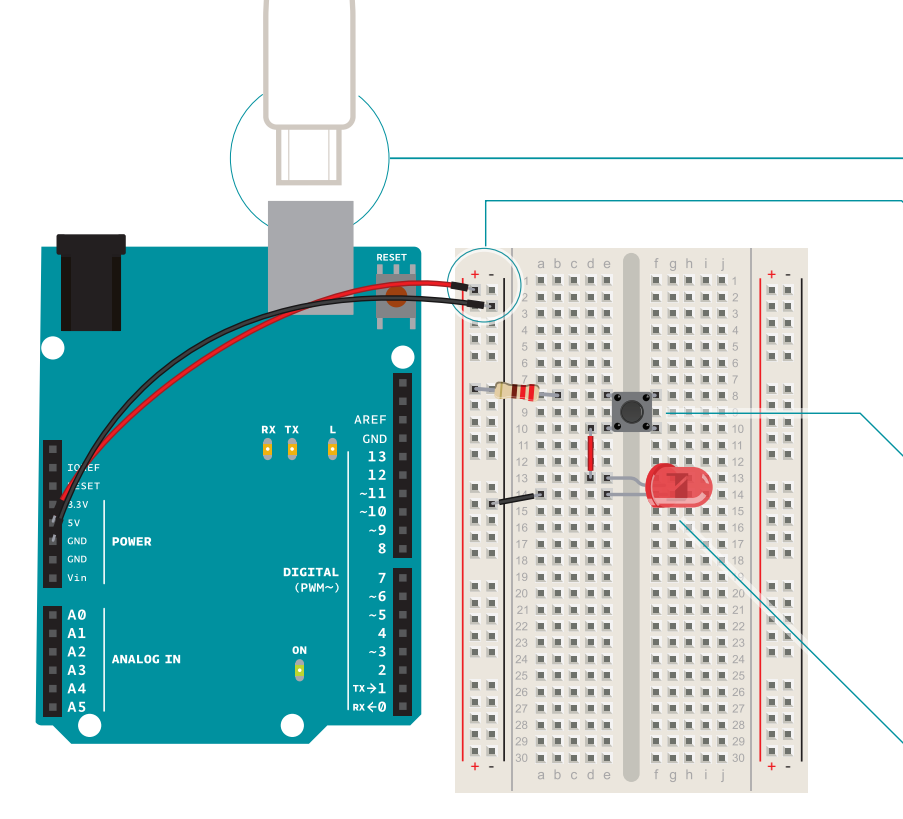 Refer to the handout provided for a step-by-step walkthrough of this activity

Please ask the TAs and professors for assistance if you need it!
[Speaker Notes: The same principles apply to electricity – (read the definitions, explaining analogously to temperature/the example used previously)]
The Importance of the Resistor
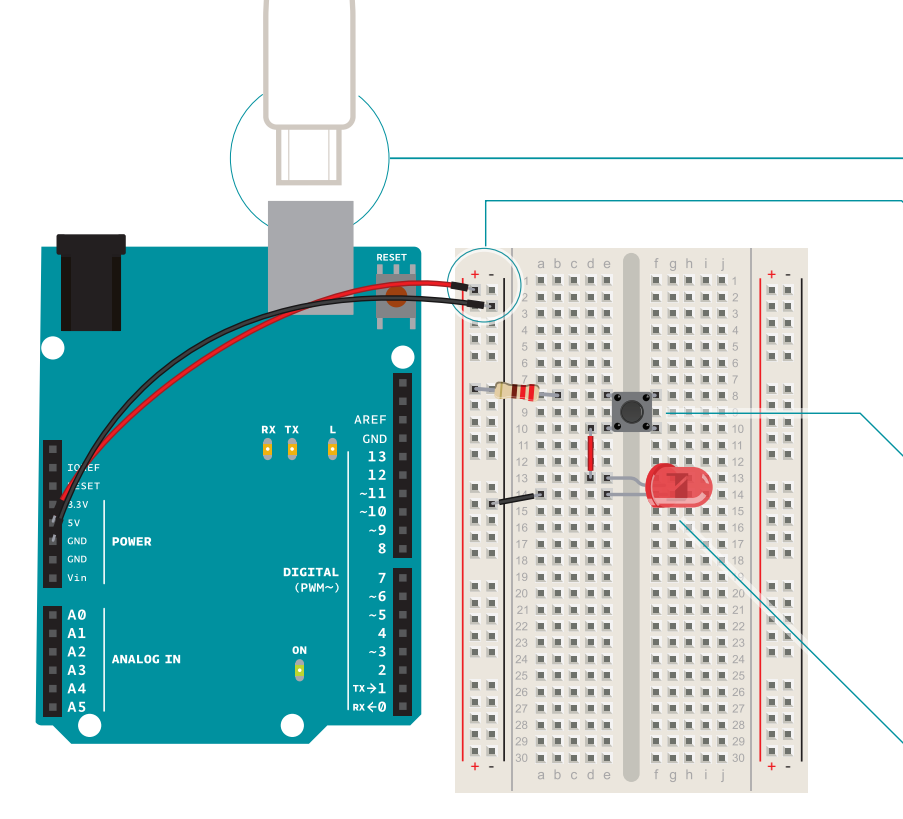 Change out your resistor:
220 Ohm
1k Ohm
10k Ohm
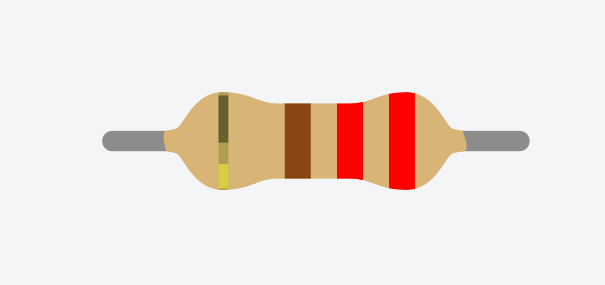 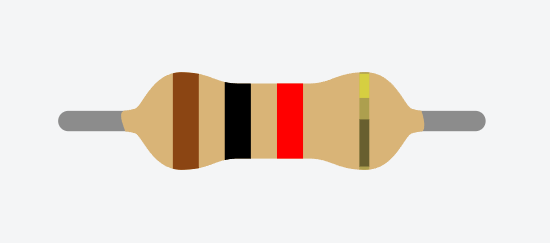 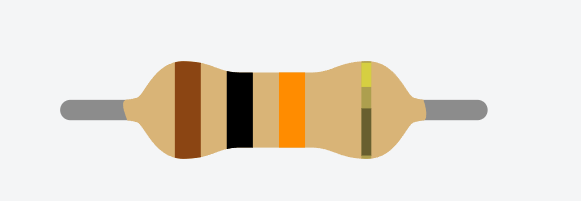 What do you observe? 
What impact does the resistor have on the brightness?
[Speaker Notes: The same principles apply to electricity – (read the definitions, explaining analogously to temperature/the example used previously)]
Series and Parallel
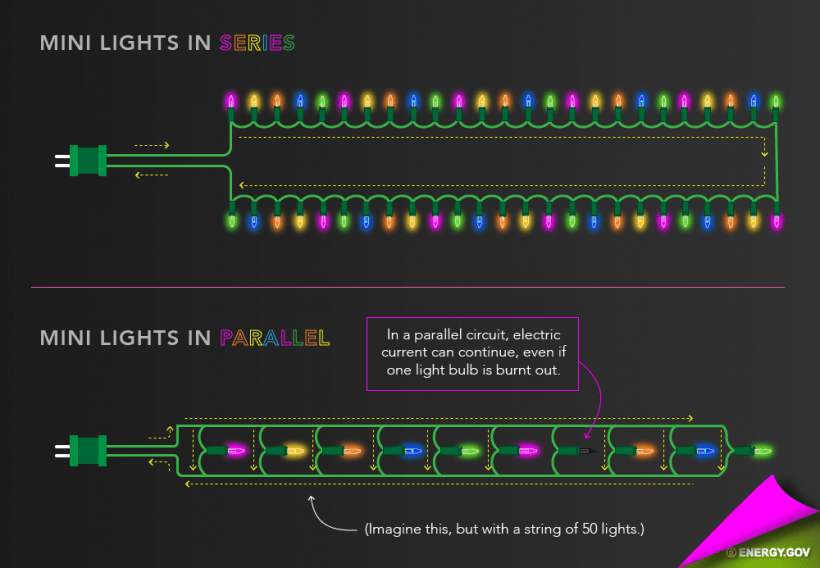 Let’s Build in Series!
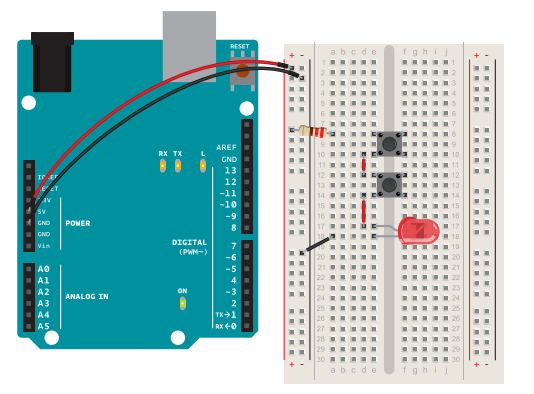 Refer to the handout provided for a step-by-step walkthrough of this activity

Please ask the TAs and professors for assistance if you need it!
[Speaker Notes: The same principles apply to electricity – (read the definitions, explaining analogously to temperature/the example used previously)]
Let’s Build in Parallel!
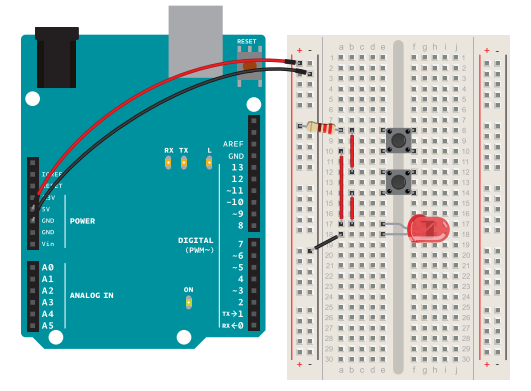 Refer to the handout provided for a step-by-step walkthrough of this activity

Please ask the TAs and professors for assistance if you need it!
[Speaker Notes: The same principles apply to electricity – (read the definitions, explaining analogously to temperature/the example used previously)]
Reflection Moment
What are our key takeaways?
Let’s Practice!
Working with a Sensor
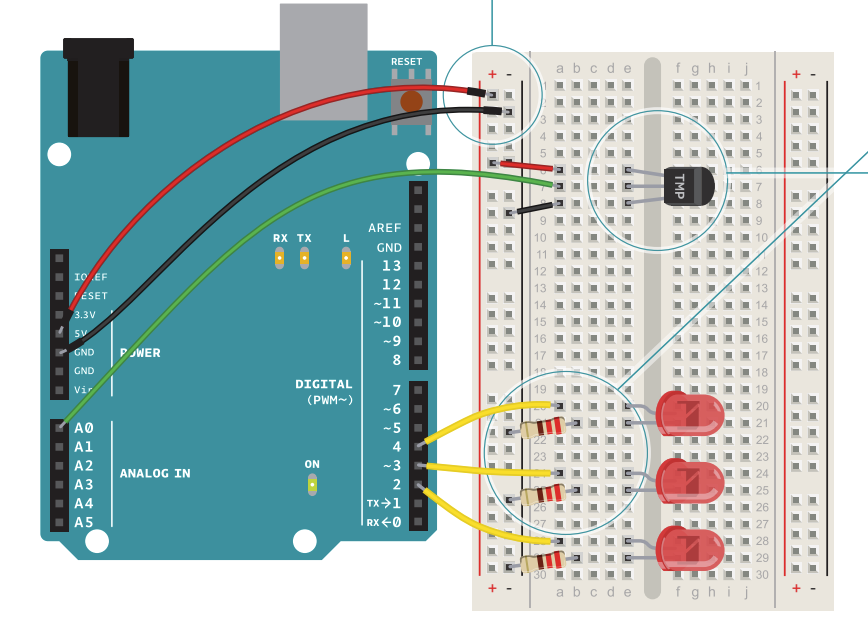 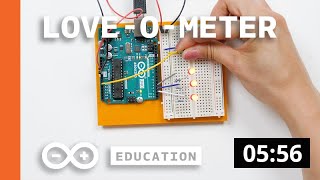 [Speaker Notes: https://www.youtube.com/watch?v=UwTFfa_f4-0 - students can watch videos at their own pace in class 

** INGRID TO PROVIDE CODE **]
Working with a Motor
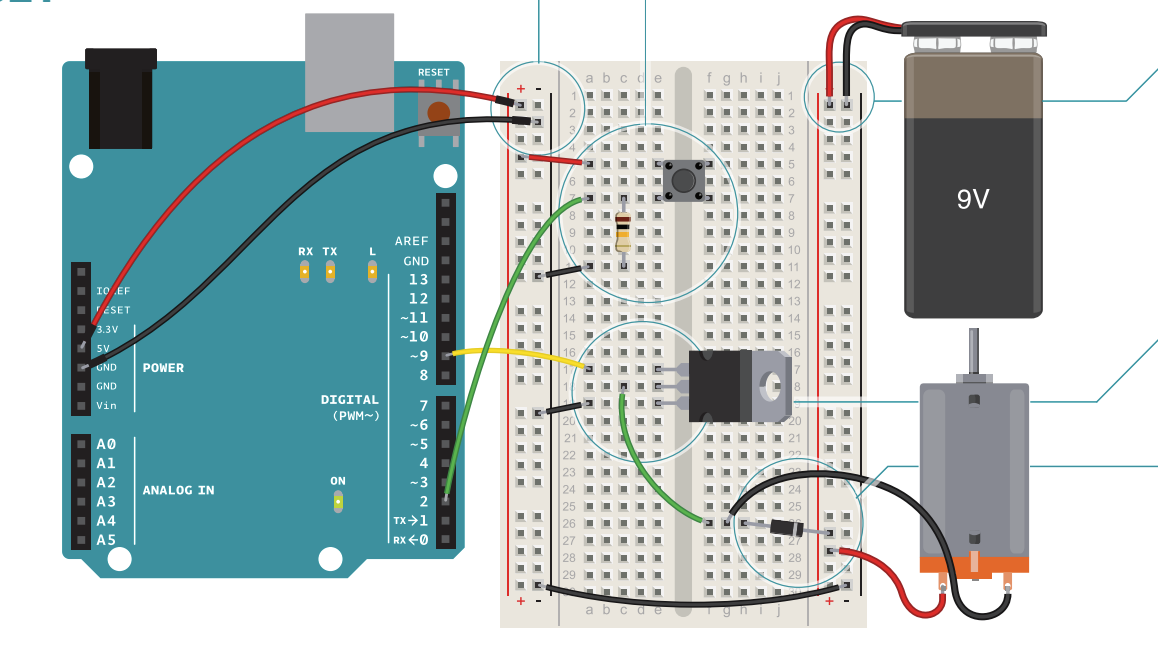 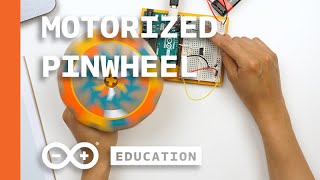 Reflection Moment
What are our key takeaways?
QUESTIONS?